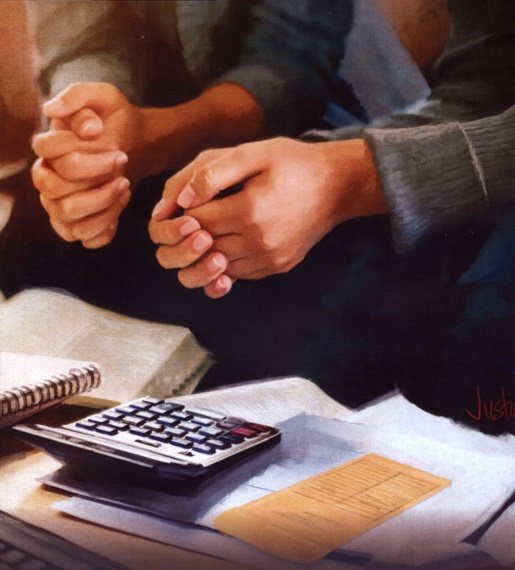 ကြွေးမှီနှင့်ပတ်
 သက်ခြင်း
Lesson 5 for February 4, 2023
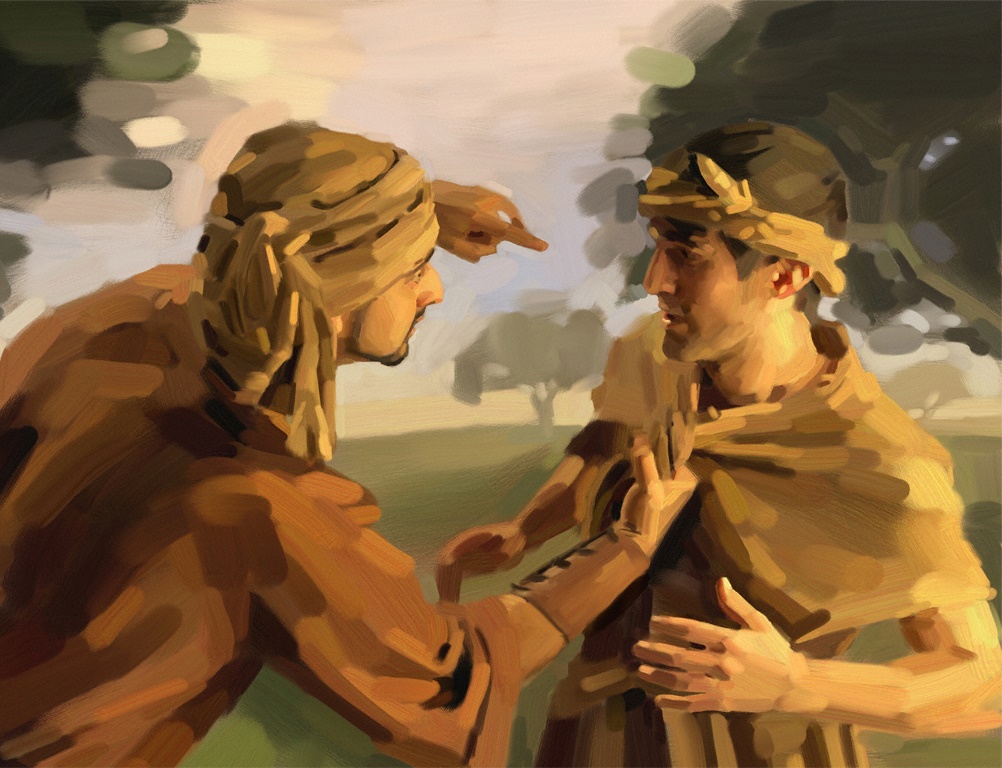 ‘‘ငွေရတတ်သောသူသည် ဆင်းရဲသောသူကိုအစိုးရ၏။ ချေးငှားယူသောသူသည် ချေးငှားပေးသောသူ၌ ကျွန်ဖြစ်၏’’ (သုတ္တံ၊ ၂၂း၇)။
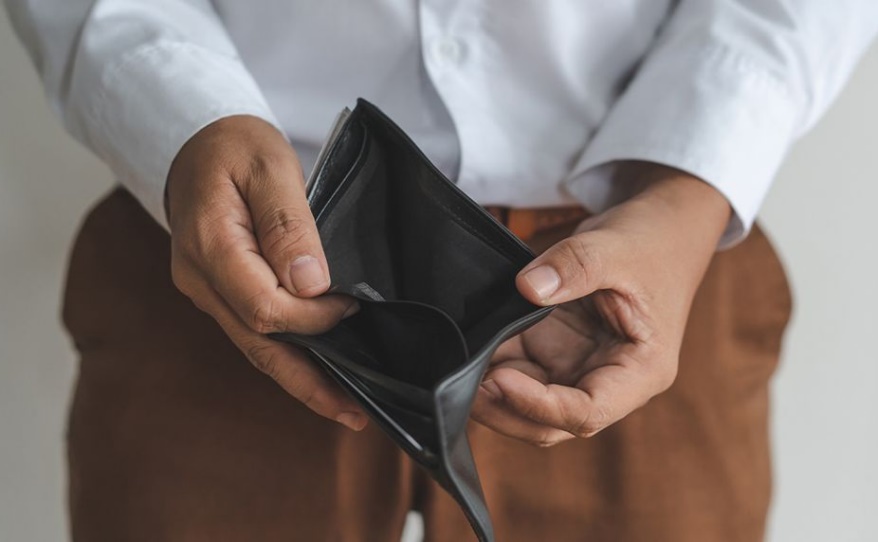 လူများသည်တစ်စုံတစ်ခုအတွက်သုံးရန်ငွေမရှိသောကြောင့် အကြွေးတင်လေ့ရှိသောကြောင့် အချို့ကို ချေးယူရန် သို့မဟုတ် ချေးငွေတစ်ခု တောင်းခံကြသည်။အကြွေးသည် ပြဿနာဟောင်းဖြစ်သည်။ ကွဲပြားသောအကြောင်းပြချက်များဖြင့်ဓမ္မဟောင်းတွင်အကြွေးတင်သွားသူများ၏ဇာတ်လမ်းများရှိသည်။ယေရှုသည် အကြွေးနှင့်ပတ်သက်သောပုံဥပမာများကိုလည်းပြောပြခဲ့ သည်။သမ္မာကျမ်းစာတွင်ငွေရေးကြေးရေးဆိုင်ရာလက်တွေ့ကျသောအကြံဉာဏ်များ ပါရှိသည်။
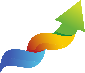 အကြွေး	
             အကြွေး၏အရင်းအမြစ်
	အကြွေးက အပြစ်လား။ 
	အကြွေးတွင်းမှလွတ်အောင်ဘယ်လိုလုပ်မလဲ
အခြားသောငွေကြေးဆိုင်ရာပြဿနာများ- 	       	အာမခံချက်နှင့်ကြွယ်ဝသောအမြန်အစီအစဉ်
	 ချေးငွေ
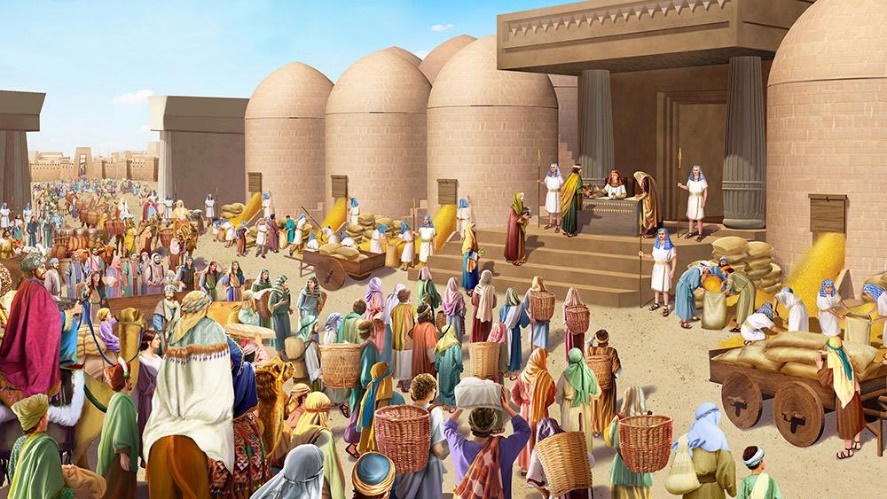 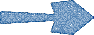 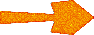 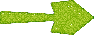 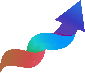 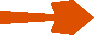 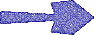 အကြွေး
အကြွေး၏အရင်းအမြစ်
“သို့ဖြစ်၍ စားရန်၊ ဝတ်ရန်ရှိသမျှနှင့်ရောင့်ရဲလျှက်နေကြကုန်အံ့။ ” (1 Timothy 6:8)
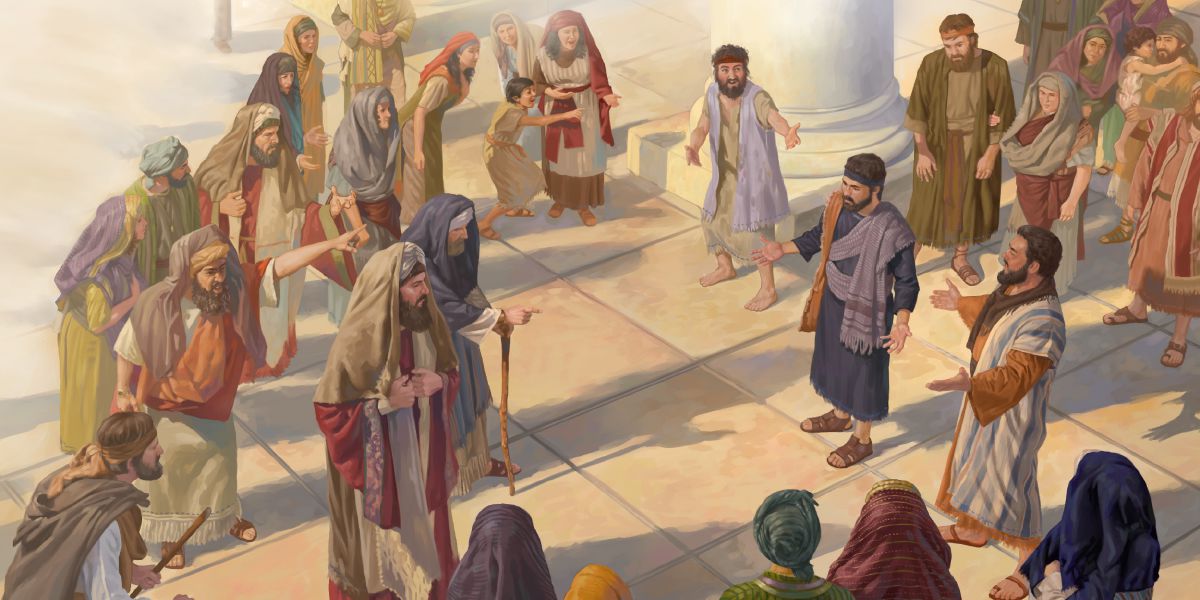 နေဟမိခေတ်တွင် လူအချို့သည် ၎င်းတို့၏မိသားစုကြီးကို ကျွေးမွေးရန် အကြွေးတင်ခဲ့ကြသည် (နေ. ၅:၂)၊ ဆိုးရွားသောစပါးရိတ်ရာကာလ (နေ. ၅:၃)၊ သို့မဟုတ် အခွန်ပေးဆောင်ရန် (နေ. ၅:၄)၊ .
ယနေ့ခေတ် လူတွေကို အကြွေးတင်ဖို့ ဘယ်အရာက လှုံ့ဆော်ပေးတာလဲ။
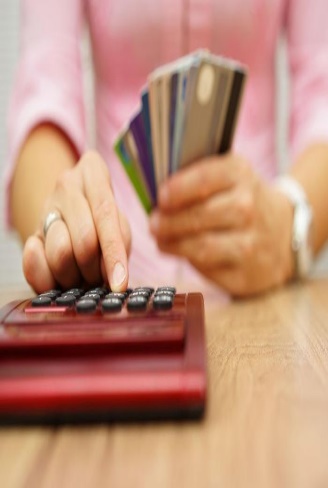 အကြွေးကအပြစ်လား။
“ထိုကြောင့်မတရားသောမေထုန်၌မှီဝဲခြင်း၊ညစ်ညူးစွာကျင့်ခြင်း၊ကိလေသာပူပန်ခြင်း၊ ဆိုးညစ်သော တပ်မက်ခြင်း၊ ရုပ်တုကိုကိုးကွယ်ခြင်းဖြစ်သောလောဘလွန်ကျူးခြင်းတည်းဟူသော၊မြေကြီးပေါ်မှာရှိသောသင်တို့၏ကိုယ်အင်္ဂါတို့ကို သေစေကြလော့။ ” (Colossians 3:5)
အကြွေးက အပြစ်မဟုတ်ဘူး။ သို့သော် တစ်ခါတစ်ရံ အကြွေးသည် အပြစ်၏ အကျိုးဆက် ဖြစ်နိုင်သည်-
အကြွေးကို NO လို့ပြောပါ။
လောဘနှင့် အတိုးစား(ကော၃:၅;ယေဇ.၁၈:၁၀၁၃)၊
တတ်မက်ခြင်း၊လောဘစိတ် (၁တိ. ၆:၉; ၁ယော. ၂:၁၅)
လှည့်စားခြင်းနှင့် လိမ်လည်ခြင်း (ဆာ. ၁၀၁:၇; မာလ. ၃:၅)
ငွေကိုတပ်မက်ခြင်း (၁တိ ၆:၁၀)၊
ဆယ်ဖို့တစ်ဖို့နှင့် ပူဇော်သက္ကာ၌ သစ္စာမဲ့ခြင်း (မာလ ၃း၇-၁၀)၊
ထိုအပြစ်များထဲမှ တစ်ခုက ကျွန်ုပ်တို့ကို အကြွေးတင်နေပါက ကျွန်ုပ်တို့သည် ဘုရားသခင်၏ ခွင့်လွှတ်ခြင်းကို ဦးစွာရှာဖွေရန်နှင့် ကျွန်ုပ်တို့၏အပြစ်ကို စွန့်လွှတ်ရန် ကိုယ်တော်၏အကူအညီကို ရယူရမည်ဖြစ်သည်။
ဘုရားသခင်သည် ကျွန်ုပ်တို့အား အကြွေးကင်းစေလိုသောကြောင့် ကျွန်ုပ်တို့အား သူ၏နှုတ်ကပတ်တော်တွင် အသုံးဝင်သောအကြံဉာဏ်များ ပေးခဲ့သည်။ အရေးကြီးသော အကြံဉာဏ်တစ်ခုမှာ ဘုရားသခင်ထံ ကျွန်ုပ်တို့၏သစ္စာစောင့်သိမှုကို ဦးစွာထားကာ ဆယ်ဖို့တစ်ဖို့နှင့် ပူဇော်သက္ကာများကို ပြန်လည်ပေးအပ်ရန်ဖြစ်သည်။
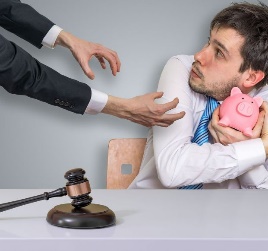 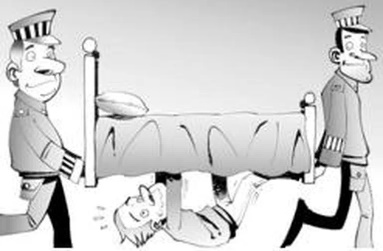 အကြွေးတွင်းမှလွတ်အောင်ဘယ်လိုလုပ်မလဲ
“သင်၌ပေးရန်မရှိလျှင်၊ သင့်အိပ်ရာကိုအဘယ်ကြောင့် ယူသွားစေချင်သနည်း။.” (Proverbs 22:27 NIV)
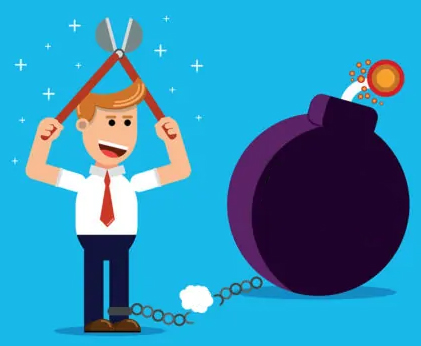 အကြွေးမဆပ်နိုင်တော့သောအချိန်မရောက်မှီအကြွေးကိုအမြန်ဆုံးဆပ်နိုင်အောင် ကြိုးစားပါ။
ဘုရားသခင်အပေါ် သင်၏ကတိကဝတ်က ကူညီပေးမည်ဖြစ်ပြီး သင်၏ဆယ်စုတစ်ဖို့တွင်ဘုရားသခင်အပေါ် သစ္စာရှိရှိနေပါ။ထို့နောက်၊ နောက်အဆင့်များကို လိုက်နာပါ-
အကြွေး
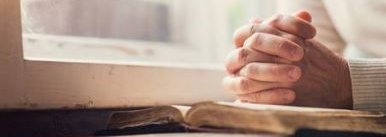 အခြားသောငွေကြေး ဆိုင်ရာပြဿနာများ-
အာမခံချက်နှင့်ကြွယ်ဝသောအမြန်အစီအစဉ်
“လက်ဝါးချင်းရိုက်သောလူစုနှင့် သူ့ကြွေးကိုအာမခံသောလူစုထဲသို့မဝင်နှင;” (Proverbs 22:26 NIV)
ဘုရားသခင်သည်သူ၏သားသမီးများအားအခြားသူများ၏ကြွေးမြီများနှင့် တာဝန်များများအတွက် တာဝန်မယူစေလိုပါ (Pr. 6:1-5 NIV)၊ ဆင်းရဲသားများ၏ကြွေးမြီများအတွက်ပင် မဟုတ်ပါ။
ကျွန်ုပ်တို့တွင် ထိုအခွင့်အလမ်းရှိလျှင် ၎င်းတို့၏အကြွေးအတွက် လိုအပ်နေသူများကို ကျွန်ုပ်တို့ကူညီနိုင်သည် (Pr. 3:28)၊ သို့သော် ကျွန်ုပ်တို့သည် ၎င်းတို့၏အကြွေးအတွက် မည်သည့်အခါမျှ တာဝန်ယူမှု သို့မဟုတ် လုံခြုံမှုကို မပေးသင့်ပါ။
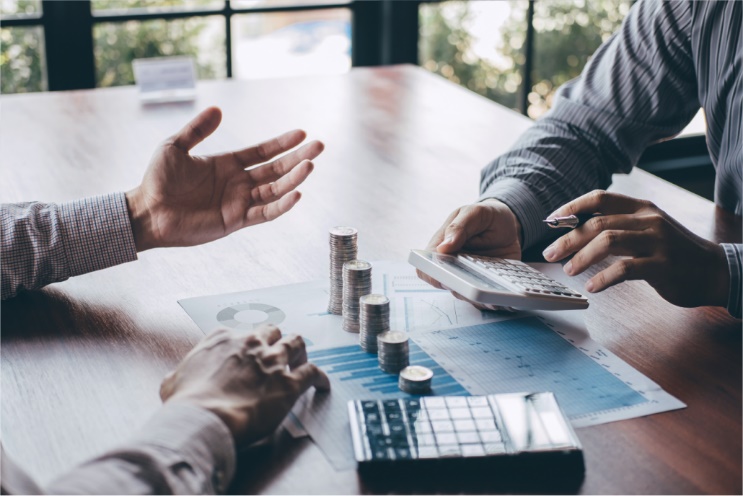 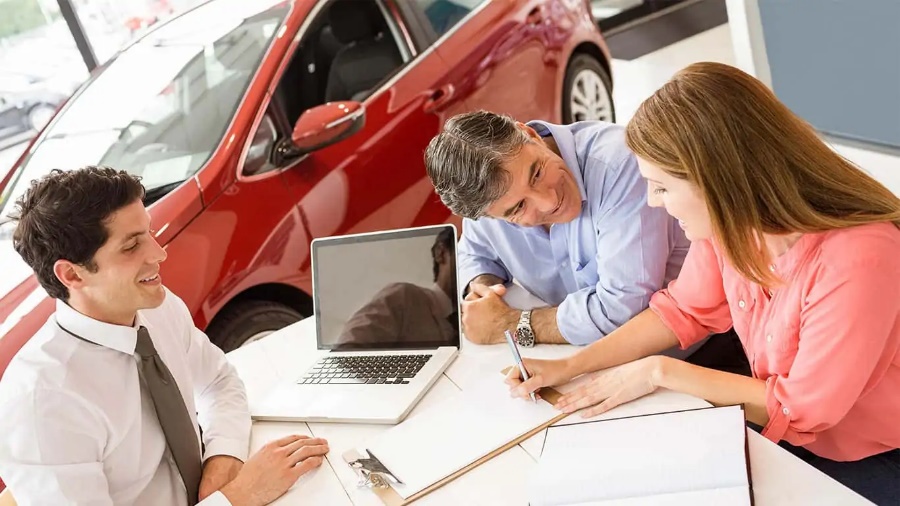 အခြားတစ်ဖက်တွင်မူ၊အမြန်ချမ်းသာရန်ကြိုးစားခြင်းသည် ငွေကြေးပြဿနာ၏ရင်းမြစ်ဖြစ်သည် (Pr. 28:20; 1Tim. 6:9)။ မယုံနိုင်လောက်အောင် လျင်မြန်သော ဝင်ငွေများကို ကတိပေးသည့် နည်းလမ်းများအားလုံးသည် လိမ်လည်မှု (ပိရမစ်အစီအစဥ်များသို့မဟုတ်လိမ်လည်မှုကဲ့သို့)သို့မ ဟုတ်သင့်အားငွေရေးကြေးရေးပြိုကွဲစေမည့်အန္တရာယ်များလွန်းသည်ဟု ရည်ညွှန်းပါသည်။ သတိရှိကြပါစို့။
ချေးငွေ
“ခုနှစ်နှစ်တစ်ခါလွတ်ခြင်းကိုဦပရမည်။လွတ်ခြင်းတရားဟူမူကား၊ ကိုယ်နှင့်စပ်ဆိုင်သော သူအားဥစ္စာကိုချေးငှားသော ကြွေးရှင်မည်သည်ကား၊ ထိုကြွေးကိုလွတ်ရမည်။” 					(Deuteronomy 15:1 NIV)
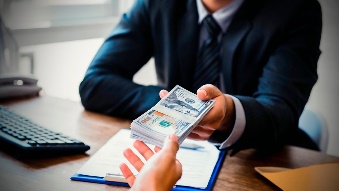 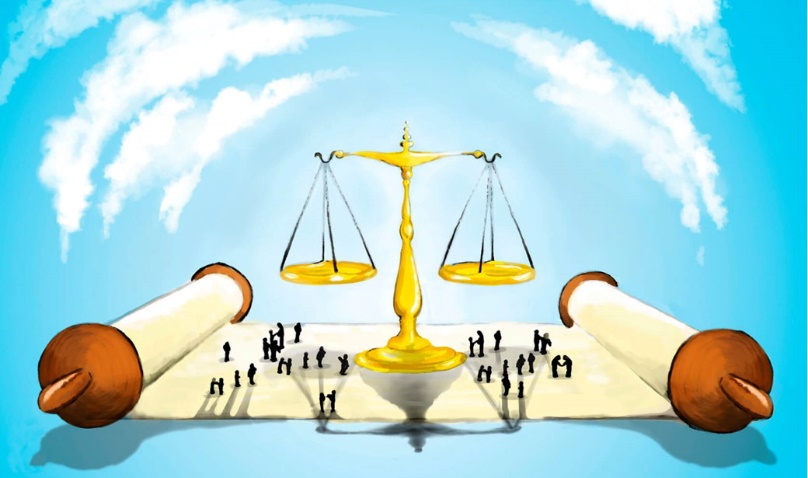 ဤသင်ခန်းစာတွင်ကျွန်ုပ်တို့လေ့လာခဲ့သမျှအားလုံးပြီးနောက်၊ချေးငွေတောင်းရန်ကောင်းပါသလား။
မောရှေပညတ်တွင် ချေးငွေလိုအပ်ကြောင်း ဘုရားသခင် အသိအမှတ်ပြုခဲ့သည်။ သို့ရာတွင်၊ အကြွေးများကို အကြာဆုံးခုနစ်နှစ်အထိ ကန့်သတ်ထားသည် (Dt. 15:1-5)။ သို့သော်လည်းယနေ့ခေတ်တွင်ချေးငွေများသည်များစွာကြာနိုင်သည် (ဥပမာ၊ ပေါင်နှံမှုများ)။
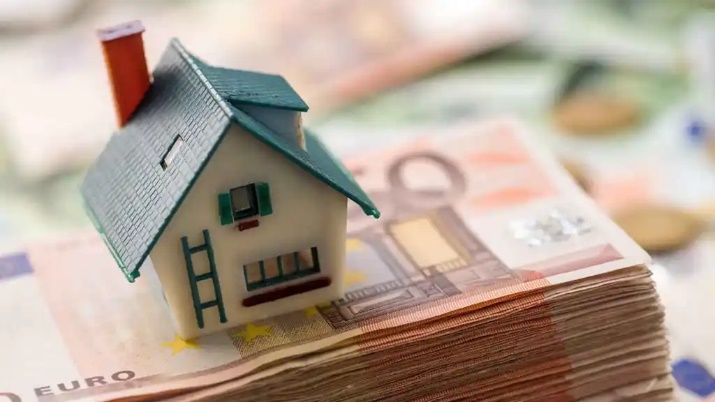 ချေးငွေတောင်းတာအပြစ်မဟုတ်ဘူး။သို့သော်လည်းချေးငွေသည်နောက်ဆုံးပေါ်နှင့် ရှောင်လွှဲ၍မရသော ဖြေရှင်းချက်ဖြစ်ရမည်။ ဥပမာအားဖြင့်၊ အိမ်တစ်လုံးဝယ်ခြင်းသို့မဟုတ်အမှန်တကယ်လိုအပ်သောအခြားပစ္စည်းများကိုဝယ်ယူခြင်းသည်အချိန်တိုအတွင်းကျွန်ုပ်တို့၏ငွေသားထက်ပိုမိုကုန်ကျသည်။
ထိုအခြေအနေမျိုးတွင်၊ကျွန်ုပ်တို့သည်ဖြစ်နိုင်ချေရှိသောအကောင်းဆုံးဖြေရှင်းနည်းကို အမြဲတမ်းရှာနေရမည် (အကောင်းဆုံးအတိုးနှုန်းရယူခြင်း၊ ဖြစ်နိုင်ချေအနည်းဆုံးပမာဏကို တောင်းဆိုခြင်း...)။
“ဘုရားသခင်၏ ကောင်းချီးမင်္ဂလာအားဖြင့် သင်သည် ယာဂုနှင့် မုန့်နှင့်စားရလျှင်လည်းအကြွေးဆပ်ပြီးမည်သူ့ထံမျှအကြွေး မဆပ်ဘဲမနေပါဟု ဘုရားသခင်နှင့် ဓမ္မပဋိညာဉ်ဖွဲ့ပါ။
E. G. W. (Counsels on Stewardship, cp. 50, p. 257)
အကြွေးကိုပပျောက်စေနိုင်သောအဆင့်သုံးဆင့်ကိုအယ်လင်ဂျီဝှိုက်၏ရေးသားချက်ဖြင့်မီးမောင်းထိုးပြပေးသည်။ 	‘‘အကြွေးကိုထပ်၍ထပ်၍ယူခြင်းကိုလုံးဝရှောင်ကြဉ်ပါ။အကြွေးယူတတ်သောအကျင့်ကိုအခြားကိစ္စများထက်အဆတစ်ထောင်ရှောင်ပါ။သင်၏ဘဝအသက်တာအတွက်အမင်္ဂလာဖြစ်စေသော ကြောင့်ဖြစ်သည်။အကြွေးကိုကျောက်ရောဂါကဲ့သို့သဘောထားပြီးကြောက်ရွံ့ပါ။
ဘုရားရှင်နှင့်ပဋိညာဉ်ပြု ၍ ကိုယ်တော်၏ကောင်းချီးကို တောင့်တပါ။ သို့ဖြစ်၍သင်၌ရှိသောအကြွေးများကိုပြန်၍ပေးဆပ်နိုင်မည်။မည်သူတစ်ဦး တစ်ယောက်၏ထံမှ အကြွေးမတက်စေရန်အတွက် ရိုးစင်းသော အစားအစာကိုသာစားပါ။ စိတ်ဓာတ်မကျနှင့်။ နောက်ပြန်မလှည့်နှင့်၊ သင်၏ခံတွင်းအရသာခံခြင်းကိုအလိုမလိုက်နှင့်။လျှာအရသာခံခြင်းကိုရှောင်ပါ။ သင်၏ ငွေကလေးကိုစုပြီး အကြွေးကိုဆပ်ပါ။
‘‘မြန်နိုင်သမျှမြန်မြန်လုပ်ဆောင်ပါ။သင်သည်လွတ်လပ်သောသူတစ်ဦး အဖြစ်ပြန်၍ရပ်တည်နိုင်ရန်၊မည်သူတစ်ဦးတစ်ယောက်ထံမှအကြွေးကို မယူပါနှင့်၊အောင်မြင်မှုကြီးကိုသင်ရရှိပိုင်ဆိုင်ရလိမ့်မည်’’ (Counsels on Stewardship, p. 257).